Computer Graphics
Bing-Yu ChenNational Taiwan University
Geometrical Transformations
Mathematical Preliminaries
2D Transformations
Homogeneous Coordinates
3D Transformations
Quaternions
1
Vectors
A vector is an entity that possesses magnitude and direction.
A ray (directed line segment), that possesses position, magnitude, and direction.
2
Vectors
an n-tuple of real numbers (scalars)
two operations: addition & multiplication
Commutative Laws
a + b = b + a 
a • b = b • a 
Identities
a + 0 = a
a • 1 = a
Associative Laws
(a + b) + c = a + (b + c)
(a • b) • c = a • (b • c) 
Distributive Laws
a • (b + c) = a • b  +  a • c
(a + b) • c = a • c  +  b • c
Inverse
a + b = 0      b = -a
3
Addition of Vectors
parallelogram rule
4
The Vector Dot Product
length =
5
Properties of the Dot Product
symmetric
 
nondegenerate
              only when 
bilinear
 
unit vector (normalizing)
 
angle between the vectors
6
Projection
7
Cross Product of Vectors
Definition


where                                           are standard unit vectors
Application
A normal vector to a polygon is calculated from 3 (non-collinear) vertices of the polygon.
8
Matrices
matrix multiplication
identity matrix
determinant
cross product
matrix transpose
matrix inverse
9
Matrix Basics
Definition


Transpose


Addition
10
Matrix Basics
Scalar-matrix multiplication

Matrix-matrix multiplication


Matrix multiplication arenot commutative
11
General Transformations
A transformation maps points to other points and/or vectors to other vectors
12
Pipeline Implementation
(from application program)
frame
buffer
transformation
rasterizer
vertices
pixels
vertices
13
Representation
We can represent a point,in the plane
as a column vector

as a row vector
14
2D Transformations
2D Translation
2D Scaling
2D Reflection
2D Shearing
2D Rotation
15
Translation
Move (translate, displace) a point to a new location




Displacement determined by a vector d
Three degrees of freedom
P’=P+d
P’
d
P
16
y
y
(4,5)
(7,5)
(7,1)
(10,1)
x
x
2D Translation
17
y
y
(4,5)
(7,5)
(7/2,5/4)
x
x
(2,5/4)
2D Scaling
18
y
y
(4,5)
(7,5)
(-7,5)
(-4,5)
x
x
2D Reflection
19
y
y
(4,5)
(7,5)
(9,5)
(12,5)
x
x
2D Shearing
20
y
y
(4.9,7.8)
(4,5)
(7,5)
(2.1,4.9)
x
x
2D Rotation
21
2D Rotation
Consider rotation about the origin by q degrees
radius stays the same, angle increases by q
x’ = r cos (f + q)
y’ = r sin (f + q)
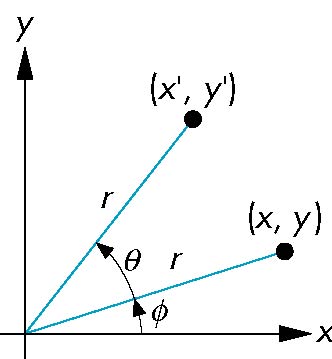 x’=x cos q –y sin q
y’ = x sin q + y cos q
x = r cos f
y = r sin f
22
Limitations of a 2X2 matrix
Scaling
Rotation
Reflection
Shearing

What do we miss?
23
Homogeneous Coordinates
Why & What ishomogeneous coordinates ?
if points are expressed in homogeneous coordinates, all transformations can be treated as multiplications.
usually 1
can not be 0
24
W
P
X
W=1 plane
Y
Homogeneous Coordinates
25
Homogeneous Coordinates for2D Translation
26
Homogeneous Coordinates for2D Translation
27
Homogeneous Coordinates for2D Scaling
28
Homogeneous Coordinates for2D Rotation
29
Properties of Transformations
rigid-body transformations
rotation & translation
preserving angles and lengths
affine transformations
rotation & translation & scaling
preserving parallelism of lines
30
y
y
y
y
P1
P1
x
x
x
x
Original
After rotation
After translationof P1 to origin
After translationto original P1
Composition of 2D Transformations
31
Composition of 2D Transformations
32
Maximum rangeof screen coordinates
Viewport 2
Window
Viewport 1
World coordinates
Screen coordinates
The Window-to-Viewport Transformation
33
y
y
v
v
(xmax,ymax)
(umax,vmax)
(xmin,ymin)
(umin,vmin)
x
x
u
u
Window inworld coordinates
Translated toorigin
Scaled tosize of viewport
Translated tofinal position
The Window-to-Viewport Transformation
Maximumrange ofscreencoordinates
34
Right-handed Coordinate System
35
3D Translation & 3D Scaling
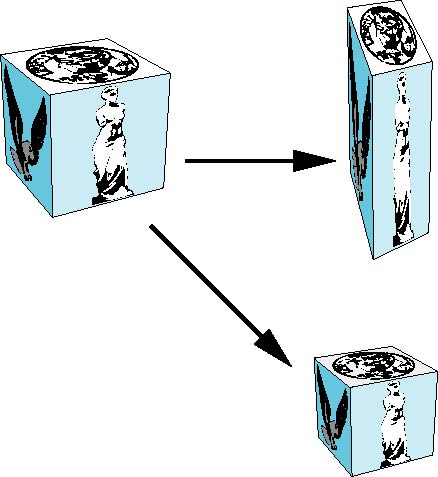 36
3D Reflection & 3D Shearing
37
3D Rotations
38
Rotation About a Fixed Point other than the Origin
Move fixed point to origin
Rotate
Move fixed point back
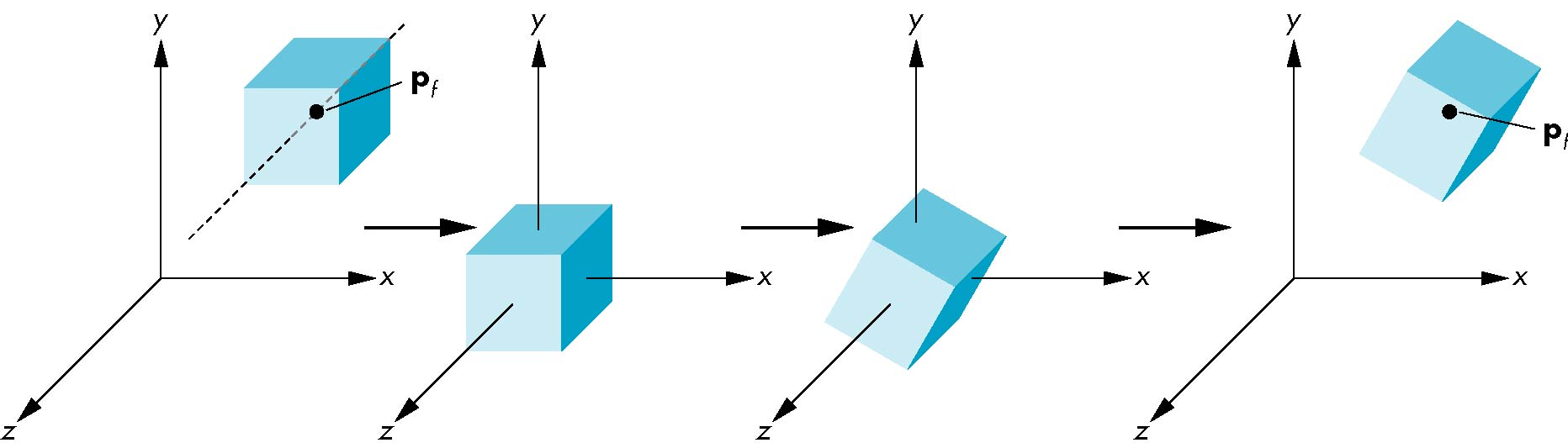 39
Rotation About an Arbitrary Axis
A rotation by   about an arbitrary axis can be decomposed into the concatenation of rotations about the  ,  , and   axes
  ,   ,    are called the Euler angles





Note that rotations do not commute
We can use rotations in another order but with different angles.
40
Euler Angles
An Euler angle is a rotation about a single axis.
A rotation is described as a sequence of rotations about three mutually orthogonal coordinates axes fixed in space
X-roll, Y-roll, Z-roll

There are 6 possible ways to define a rotation.
3!
41
Euler Angles & Interpolation
Interpolation happening on each angle
Multiple routes for interpolation
More keys for constrains
R
z
z
y
y
x
x
R
42
b
a
b
a
a
b
=
a
c
a
c
c
c
c
b
b
b
b
b
a
a
a
c
c
c
Interpolating Euler Angles
Natural orientation representation: 
3 angles for 3 degrees of freedom
Unnatural interpolation:
A rotation of 90o first around Z and then around Y 	= 120o around (1, 1, 1). 
But 30o around Z then Y differs from 40o around (1, 1, 1).
43
Smooth Rotation
From a practical standpoint, we are often want to use transformations to move and reorient an object smoothly
Problem: find a sequence of model-view matrices     ,      ,…,      so that when they are applied successively to one or more objects we see a smooth transition
For orientating an object, we can use the fact that every rotation corresponds to part of a great circle on a sphere
Find the axis of rotation and angle
Virtual trackball
44
Incremental Rotation
Consider the two approaches
For a sequence of rotation matrices     ,     ,…,     , find the Euler angles for each and use
Not very efficient 
Use the final positions to determine the axis and angle of rotation, then increment only the angle
Quaternions can be more efficient than either
45
Solution:Quaternion Interpolation
Interpolate orientation on the unit sphere
By analogy: 1-, 2-, 3-DOF rotations as constrained points on 1-, 2-, 3-spheres
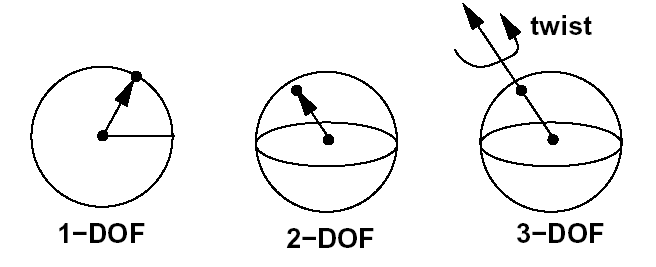 46
1D-Sphere and Complex Plane
Interpolate orientation in 2D
1 angle
but messy because modulo 
Use interpolation in (complex) 2D plane
Orientation = complex argument of the number
47
Quaternions
Quaternions are unit vectors on 3-sphere (in 4D)
Right-hand rotation of   radians about   is 
often noted
Requires one real and three imaginary components  ,  ,
 
where
   is called scalar and   is called vector
48
Quaternions
Extension of imaginary numbers from 2 to 3 dimensions
Requires one real and three imaginary components  ,  ,

 
where
   is called scalar and   is called vector

Quaternions can express rotations on sphere smoothly and efficiently. Process:
Model-view matrix  Quaternion
Carry out operations with Quaternions
Quaternion  Model-view matrix
49
Basic Operations Using Quaternions
Addition 
Multiplication  
Conjugate
Length
Norm
Inverse
Unit Quaternion
   is a unit quaternion if         and then
Identity
[1, (0, 0, 0)] (when involving multiplication)
[0, (0, 0, 0)] (when involving addition)
50
Angle and Axis & Eular Angles
Angle and Axis
 

Eular Angles
51
Matrix-to-Quaternion Conversion
MatToQuat (float m[4][4], QUAT * quat) {
	float tr, s, q[4];
	int i, j, k;
	int nxt[3] = {1, 2, 0};
	tr = m[0][0] + m[1][1] + m[2][2];
	if (tr > 0.0) {
		s = sqrt (tr + 1.0);
		quat->w = s / 2.0;
		s = 0.5 / s;
		quat->x = (m[1][2] - m[2][1]) * s;
		quat->y = (m[2][0] - m[0][2]) * s;
		quat->z = (m[0][1] - m[1][0]) * s;
	} else {
		i = 0;
		if (m[1][1] > m[0][0]) i = 1;
		if (m[2][2] > m[i][i]) i = 2;
		j = nxt[i];
		k = nxt[j];
		s = sqrt ((m[i][i] - (m[j][j] + m[k][k])) + 1.0);
		q[i] = s * 0.5;
		if (s != 0.0) s = 0.5 / s;
		q[3] = (m[j][k] - m[k][j]) * s;
		q[j] = (m[i][j] + m[j][i]) * s;
		q[k] = (m[i][k] + m[k][i]) * s;
		quat->x = q[0];
		quat->y = q[1];
		quat->z = q[2];
		quat->w = q[3];
	}
}
52
Quaternion-to-Matrix Conversion
QuatToMatrix (QUAT * quat, float m[4][4]) {
	float wx, wy, wz, xx, yy, yz, xy, xz, zz, x2, y2, z2;
	x2 = quat->x + quat->x; y2 = quat->y + quat->y;
	z2 = quat->z + quat->z;
	xx = quat->x * x2; xy = quat->x * y2; xz = quat->x * z2;
	yy = quat->y * y2; yz = quat->y * z2; zz = quat->z * z2;
	wx = quat->w * x2; wy = quat->w * y2; wz = quat->w * z2;
	m[0][0] = 1.0 - (yy + zz); m[1][0] = xy - wz;
	m[2][0] = xz + wy; m[3][0] = 0.0;
	m[0][1] = xy + wz; m[1][1] = 1.0 - (xx + zz);
	m[2][1] = yz - wx; m[3][1] = 0.0;
	m[0][2] = xz - wy; m[1][2] = yz + wx;
	m[2][2] = 1.0 - (xx + yy); m[3][2] = 0.0;
	m[0][3] = 0; m[1][3] = 0;
	m[2][3] = 0; m[3][3] = 1;
}
53
SLERP-Spherical Linear intERPolation
Interpolate between two quaternion rotations along the shortest arc.

 

where



If two orientations are too close, use linear interpolation to avoid any divisions by zero.
54